Istituto Comprensivo don Lorenzo Milani
Via Mascagni, Vimercate
http://www.icsdonmilanivimercate.edu.it
ASSEMBLEA DI PRESENTAZIONE 
SCUOLA PRIMARIA
14 dicembre 2022
1
[Speaker Notes: Preside]
LE SCUOLE PRIMARIE
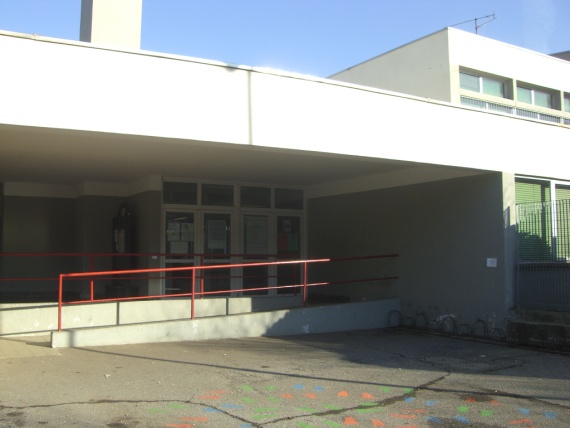 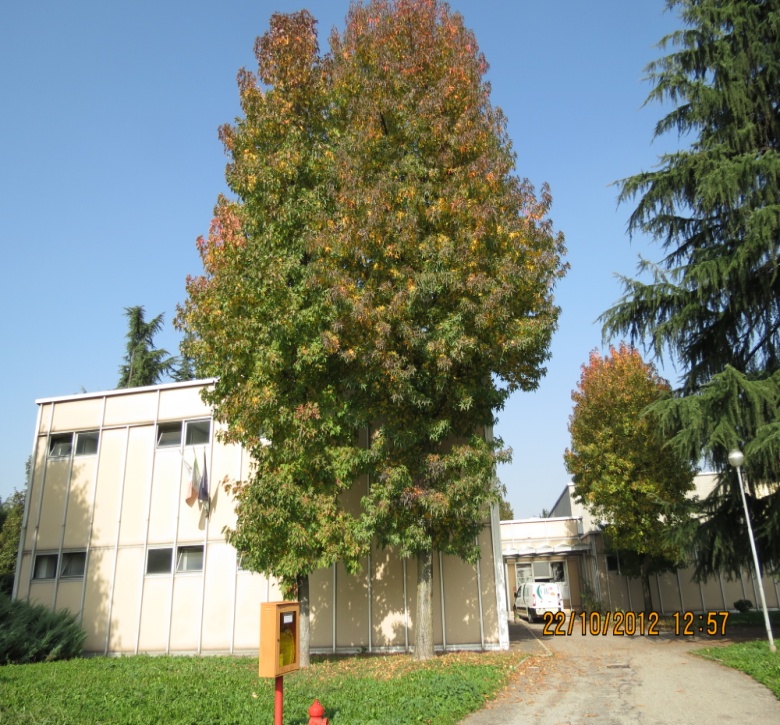 SCUOLA PRIMARIA DON L. MILANIVIA MASCAGNI VIMERCATE MBT 039667522
SCUOLA PRIMARIA G. UNGARETTI
VIA DON LUALDI
 RUGINELLO - VIMERCATE MBT 039666345
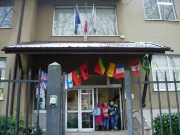 SCUOLA PRIMARIA A. NEGRIVIA MATTEOTTI
ORENO - VIMERCATE MBT 039669769
[Speaker Notes: Preside]
OBIETTIVI DELLA SERATA
Presentare il Piano Triennale dell’Offerta Formativa (PTOF)
Illustrare l’organizzazione oraria e didattica delle sedi
Prendere visione della domanda d’iscrizione
3
[Speaker Notes: Preside]
IL Piano Triennale dell’Offerta Formativa
4
[Speaker Notes: Alberti]
DEFINIZIONE DI PTOF
Il PTOF è il documento fondamentale costitutivo dell’identità culturale e progettuale delle istituzioni scolastiche ed esplicita la progettazione curricolare, extracurricolare, educativa e organizzativa che le singole scuole adottano nell'ambito della loro autonomia.
5
[Speaker Notes: Alberti]
PROGETTO EDUCATIVO
L’ I. C. don Milani è una comunità dove l’alunno impara a crescere, a maturare e a far proprie le conoscenze in un sapere organico in modo che si trasformino in competenze permanenti.
6
[Speaker Notes: Alberti]
I BINARI
SAPER ESSERE: promuovere la conoscenza di sé e la formazione di interessi, motivazioni, capacità di scelta 
 VIVERE INSIEME: promuovere la conoscenza degli altri
CONOSCERE: far acquisire gli strumenti per l’acquisizione delle conoscenze fondamentali relative alle varie discipline 
SAPER FARE sviluppare competenze cognitive, comunicative, creative ed espressive
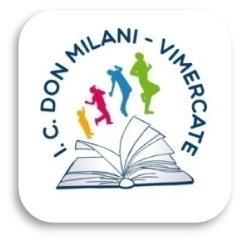 7
[Speaker Notes: Alberti]
La nostra scuola favorisce la crescita formativa 
di ogni alunno
che significa
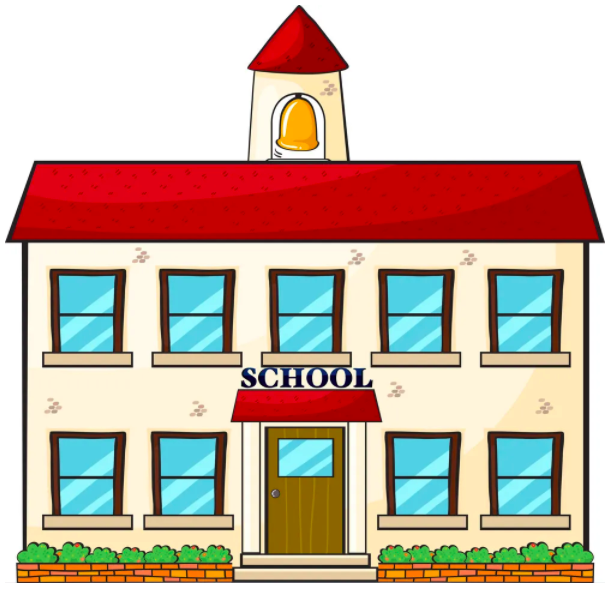 ACCOGLIENZA
PARTECIPAZIONE
COLLABORAZIONE
RISPETTO DI SE STESSI, 
DEGLI ALTRI, DELL’AMBIENTE
[Speaker Notes: Alberti]
L’apprendimento passa dal benessere
Il bambino apprende se sta bene
cioè se si trova in un luogo accogliente, con persone attente ai suoi bisogni
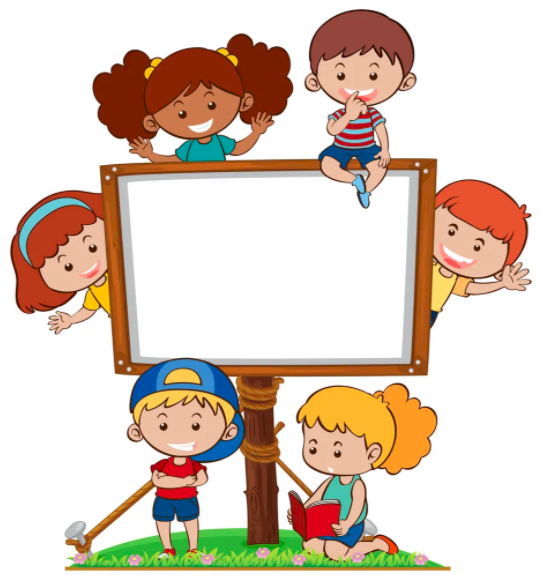 [Speaker Notes: Alberti]
Per acquisire conoscenze occorrono metodi efficaci
Quindi è importante cosa insegnare… ma anche come farlo
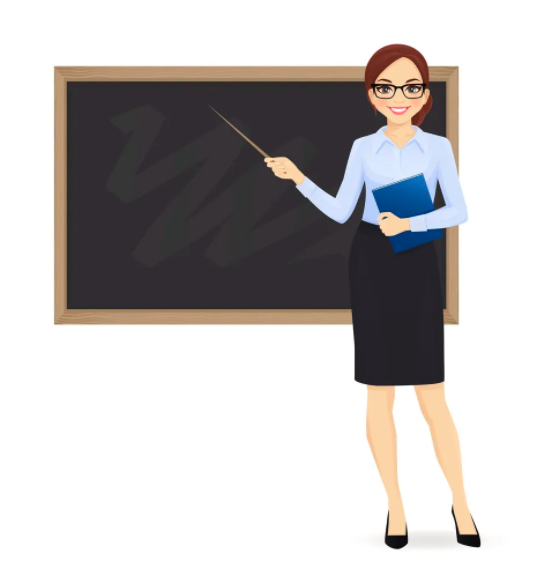 Con passione, entusiasmo …
e continua formazione
[Speaker Notes: Alberti]
Per raggiungere ogni singolo bambino le attività sono
calibrate, predisposte, alternate
Utilizzando diverse metodologie, come:
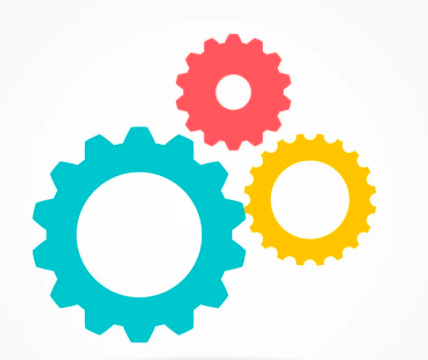 COOPERATIVE LEARNING
LABORATORI
LAVORI DI GRUPPO E/O IN AUTONOMIA
MOMENTI DI PRESENTAZIONE DELLE 
 ATTIVITÀ
LETTURE
DIALOGO E CONFRONTO
[Speaker Notes: Alberti]
AREA INCLUSIONE-
SUCCESSO FORMATIVO
L’ Istituto nel determinare il curricolo  prende in esame le esigenze formative ed educative degli alunni e si impegna, in modo permanente o temporaneo, a rispettare i cinque pilastri dell' Inclusione:
Impiego flessibile e funzionale delle risorse umane.
Individualizzazione ossia, interventi didattici ed educativi calibrati sul singolo.
Scelta di  strategie didattiche che rispondano ai diversi stili di apprendimento.
Personalizzazione, ossia interventi didattici ed educativi  programmati per offrire ad ogni   alunno l’opportunità di sviluppare al  meglio le proprie potenzialità attraverso un lavoro in classe diversificato.
Individuazione e utilizzo di Strumenti compensativi e Misure dispensative
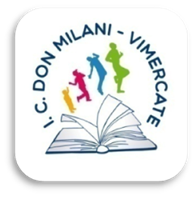 [Speaker Notes: D’Alessandro]
INIZIATIVE DI AMPLIAMENTO CURRICOLARE
ATTIVITA’ MOTORIA E SPORTIVA : Il movimento e il gioco, momenti importanti dell’attività motoria e dello sport, rispondono ad un bisogno primario della persona e ad un suo sviluppo armonico.
ATTIVITA’ TEATRALE: per comunicare le proprie emozioni… per conoscere il proprio corpo … per stare bene con se stessi.
ATTIVITA’ MUSICALE: per offrire l’opportunità di esprimersi attraverso il canto, la ritmica e avviare la pratica di uno strumento musicale.
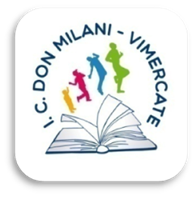 [Speaker Notes: Tangianu]
POTENZIAMENTO DELLA LINGUA INGLESE : per sviluppare e consolidare le abilità comunicative di base in un contesto familiare, rassicurante, con il coinvolgimento intero della persona, anche corporeo. 
PERCORSO AMBIENTALE: per sensibilizzare gli alunni una  maggiore responsabilità verso i problemi ambientali e promuovere cambiamenti nei comportamenti e negli atteggiamenti individuali e collettivi.
PROGETTO SICUREZZA: per rendere consapevoli gli alunni dei pericoli a casa e a scuola.
ROBOTICA EDUCATIVA: fare robotica non solo per costruire un robot … ma imparare ad utilizzare un linguaggio di programmazione adatto alla fascia d’età dell’alunno.
[Speaker Notes: Tangianu]
VISITE GUIDATE : per approfondire  quanto declinato nelle programmazioni, conoscere il territorio e le sue offerte culturali 
GIOCHI MATEMATICI: per gareggiare con lealtà nello spirito della sana competizione sportiva, sviluppando atteggiamenti positivi verso la matematica
EDUCAZIONE EMOTIVA: con percorsi sull’emotività, sul bullismo, la sessualità.
BIBLIOTECA SCOLASTICA: per scoprire e rinforzare il piacere della lettura creare un’atmosfera di curiosità per soddisfare il gusto di guardare, sfogliare e scegliere il libro desiderato.
[Speaker Notes: Tangianu]
docenti di area 
docenti specializzati in lingua inglese 
specialisti di religione cattolica
docente di alternativa 
insegnanti di sostegno e/o assistenti educatori scolastici
40 ore 
 h 8.30-16.30
tempo scuola con mensa
don L. Milani: 
10 classi + 5 classi
a metodo Montessori
Assegnate dal MIUR: 

 32 classi a 40 h
COME SIAMO ORGANIZZATI
A. Negri: 
12 classi
G. Ungaretti:
    5 classi – classe 1,2, 3,4,5 progetto Senza Zaino
doppio turno per la mensa:
h 12.30 
h 13.30
[Speaker Notes: Raffa]
Organizzazione  disciplinare
Tutti i docenti che operano su ogni singola classe costituiscono un team che collabora per assicurare l’insegnamento delle discipline.
Le quote settimanali di riferimento delle discipline sono così individuate:         
            .
[Speaker Notes: Raffa]
La domanda d’iscrizione a.s. 2023-24
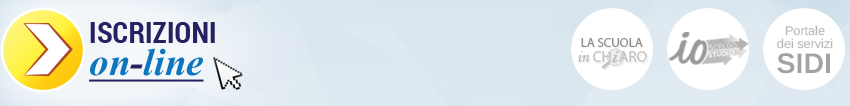 Possono iscriversi:
I NATI DAL 1° GENNAIO 2017 AL 31 DICEMBRE 2017 (obbligo scolastico) che compiono 6 anni di età entro il 31/12/2023

I NATI DAL 1° GENNAIO 2018 AL 30 APRILE 2018 (facoltativo)che compiono i 6 anni di età entro il 30/04/2024
I genitori dei bambini anticipatari possono avvalersi delle indicazioni e degli orientamenti dei docenti della scuola dell’infanzia.
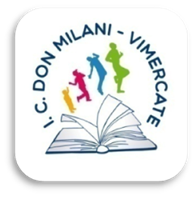 [Speaker Notes: Preside]
Adempimenti delle famiglie
I genitori e gli esercenti la responsabilità genitoriale per effettuare l’iscrizione on line:
Individuano la scuola d’interesse
Accedono al sito www.istruzione.it/iscrizionionline utilizzando le credenziali SPID (Sistema Pubblico di Identità Digitale), CIE (Carta di identità elettronica) o eIDAS (electronic IDentification Authentication and Signature) e si abilitano al servizio di Iscrizioni on line dalle ore 9:00 del 19 dicembre 2022;
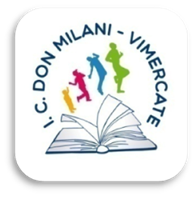 [Speaker Notes: preside]
compilano la domanda in tutte le sue parti, mediante il modulo on line, a partire dalle ore
   8:00 del 9 gennaio 2023;
 inviano la domanda d’iscrizione alla scuola di destinazione entro le ore 20:00 del 30
gennaio 2023;
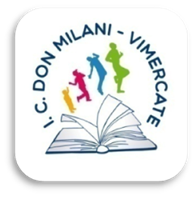 [Speaker Notes: preside]
Non esiste nessuna precedenza cronologica in riferimento alla data di presentazione della domanda di iscrizione.
I codici ministeriali delle scuole primarie sono i seguenti:
don Milani MBEE8EX046
Ada Negri  MBEE8EX024
Ungaretti   MBEE8EX013
http://www.icsdonmilanivimercate.edu.it
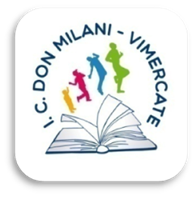 [Speaker Notes: preside]
In particolare le classi prime possono essere formate con le seguenti articolazioni orarie settimanali: 
classi funzionanti con 24 ore senza mensa . L’adozione del modello di 24 ore settimanali è possibile solo in presenza di un numero di domande che consenta la formazione di una classe con minimo 15 alunni.
classi funzionanti con 27 ore senza mensa
classi funzionanti con 30 ore (con disponibilità di
    posti in organico) dalla classe terza - senza mensa
classi funzionanti a tempo pieno con 40 ore con mensa
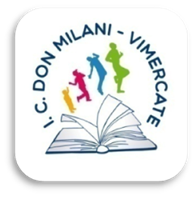 [Speaker Notes: preside]
Possono anche indicare, in subordine rispetto alla scuola che costituisce la loro prima scelta, fino a un massimo di altre due scuole.
17 gennaio 2017
[Speaker Notes: preside]
La facoltà di avvalersi o non avvalersi dell’insegnamento della religione cattolica è esercitata mediante la compilazione dell’apposita sezione online.
La scelta ha valore per l’intero corso di studi salvo il diritto di modificare  tale scelta per l’anno successivo entro il termine delle iscrizioni.

LA SCELTA DELLE ATTIVITA’ ALTERNATIVE , PER CHI NON SI AVVALE DELL’INSEGNAMENTO DELLA RELIGIONE CATTOLICA , E’ OPERATA TRAMITE UN’APPOSITA FUNZIONALITA’ DEL SISTEMA « ISCRIZIONI ONLINE» ACCESSIBILE DAL 31 MAGGIO  AL 30 GIUGNO 2023
[Speaker Notes: preside]
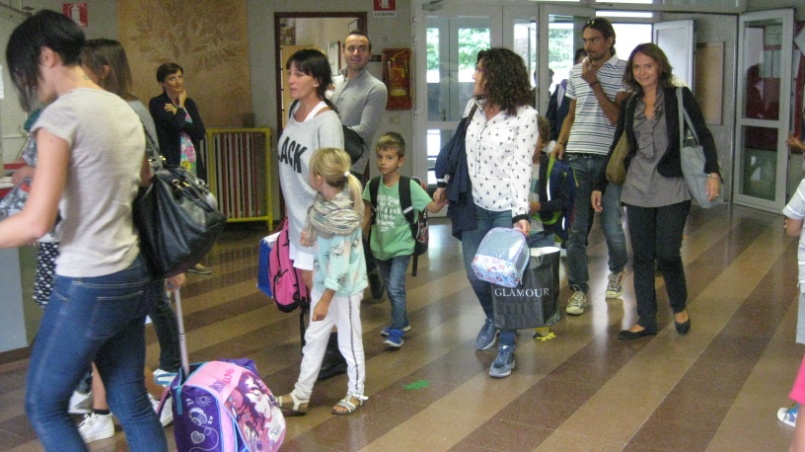 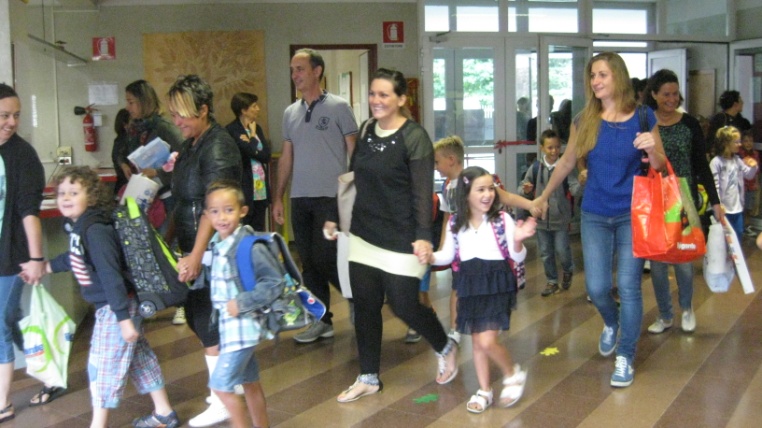 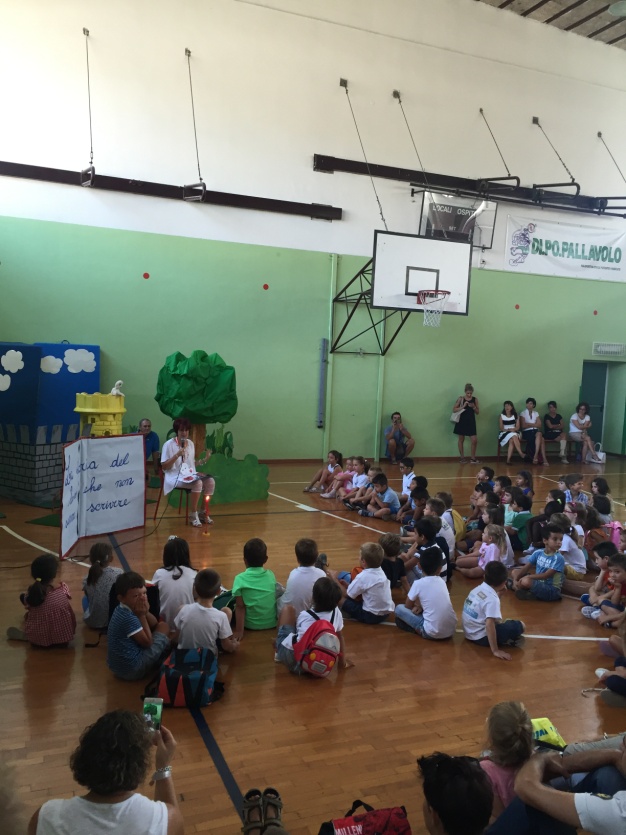 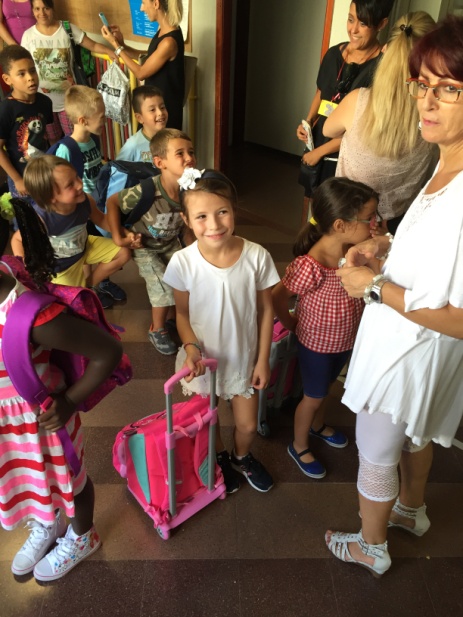 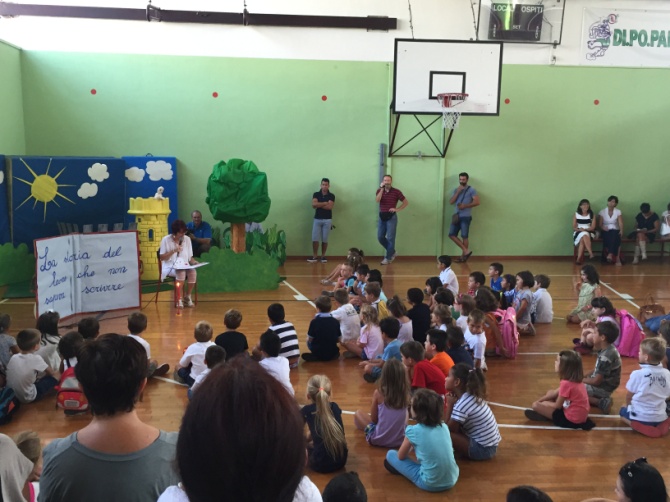 VI ASPETTIAMO IN PRIMA
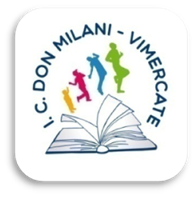 GRAZIE
La dirigente e i docenti 
dell’ IC Don Milani 
di Vimercate
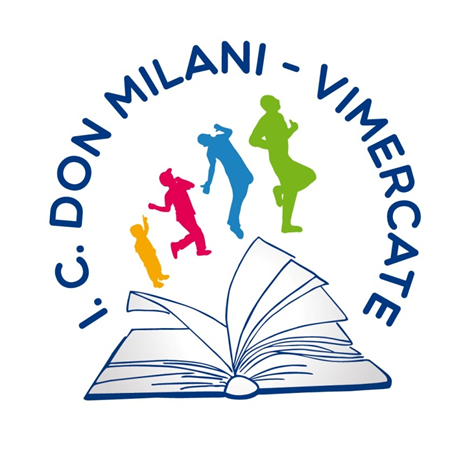